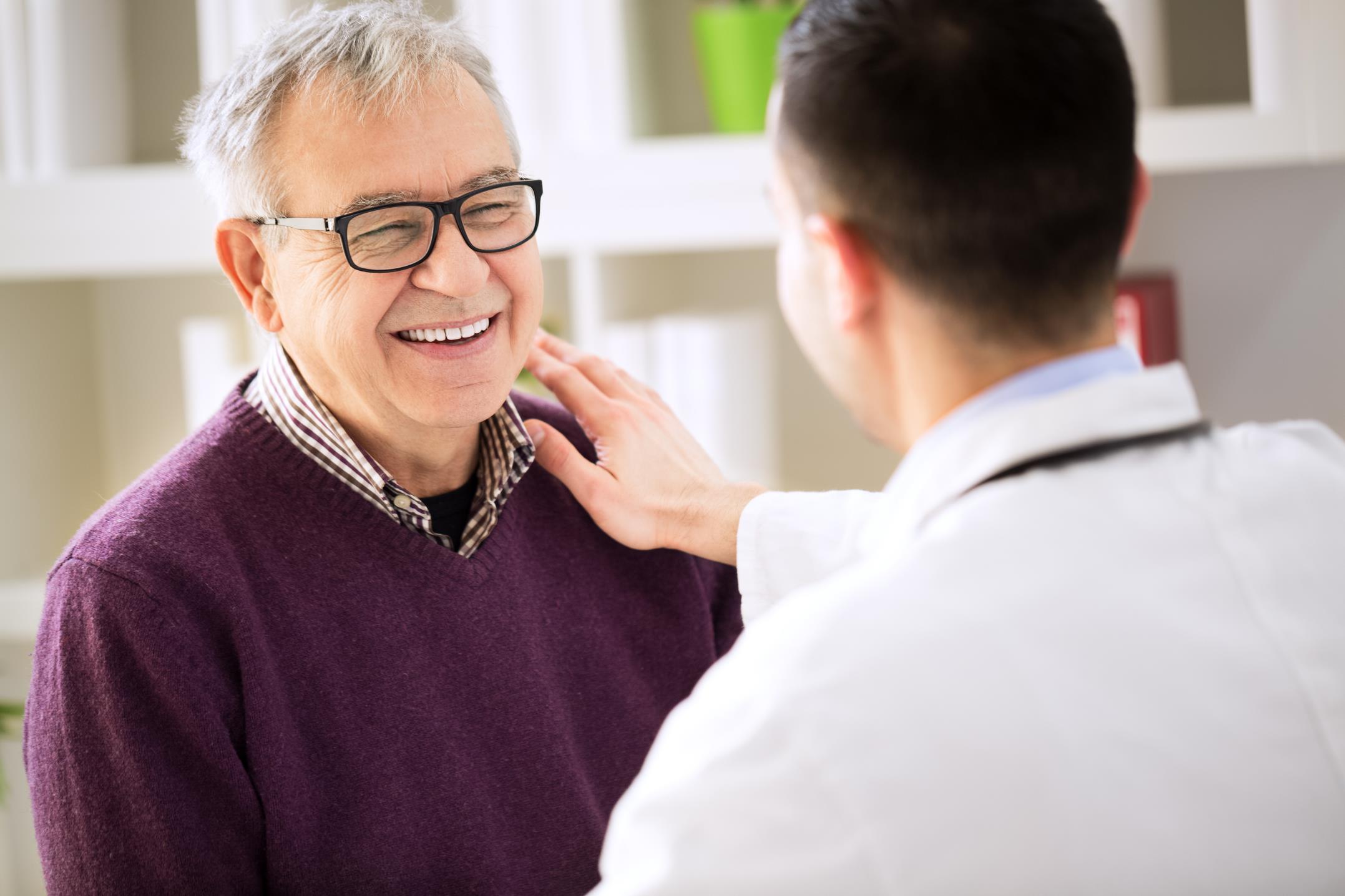 Your Medicare partner
Welcome PEIP retirees
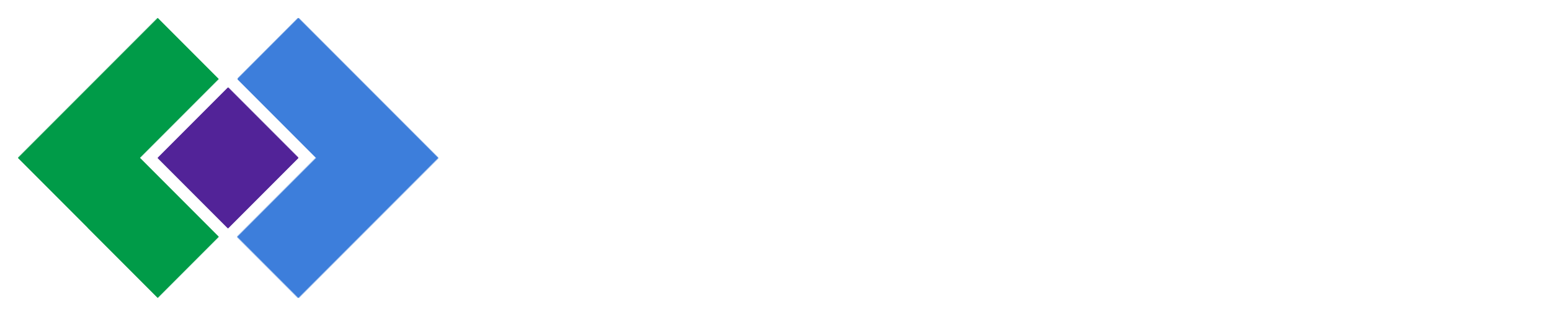 [Speaker Notes: Hi and Welcome everyone to the HealthPartners presentation of the Medicare retiree plan options for 2023 offered through PEIP.

Today we will review the 2023 HP Journey Medicare Advantage plan updates and features and let you know if you there is anything you should do for 2023.]
Our CMS Star Rating is a 5 out of 5 for 2022!
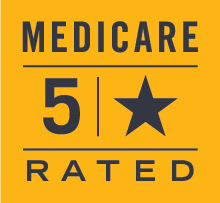 We're a top-rated health plan.
Here are some reasons why
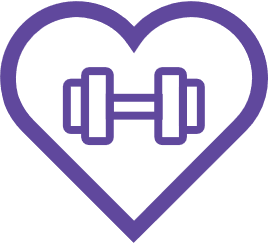 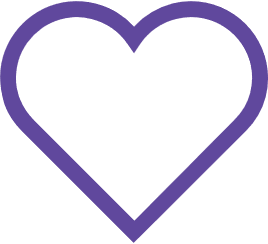 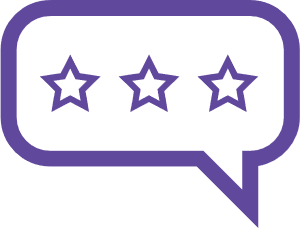 We help people get healthy and stay healthy with preventive care.
We're there when you need us - for the little things and the big things - with advice, treatment and support.
Our members get outstanding service from our team of experts.
Every year, Medicare evaluates plans based on a 5-Star rating system. The overall Star Rating for HealthPartners® Journey (PPO) is 5 out of 5 stars for plan year 2022.
[Speaker Notes: Each year, CMS measures how well Medicare health plans perform. The scale that's used is known as the Star Rating System. Ratings range from one to five stars, with five being the highest score a plan can get. 

For 2022, we’re proud to say HealthPartners Journey (PPO) received the highest possible rating from CMS. 
We earned FIVE STARS because:
We help people get healthy and stay healthy by supporting and driving preventive care initiatives for members.
We’re there when you need us — for little things and the big things — with advice, treatment and support.
Our members consistently receive outstanding service from our team of experts.

Star Ratings are reviewed each year by Medicare. To view ratings, visit www.medicare.gov]
Journey (MA) Service Area Expansion
For 2023 10 Minnesota RNC counties convert to Journey (MA) counties
Journey MA Counties
[Speaker Notes: In 2023 We will provide the Journey Group Plan in 70 counties –increasing service area by 10 additional counties]
About the Sanford plan
HealthPartners Journey (MA) plan for retirees
Coverage type
Includes Medical and Part D (prescriptions)
Predictability
Set copays for most medical services and prescription drugs
Budget-friendly
Annual medical out-of-pocket limits, no deductible and protection for prescription drug costs
Network
For in-network medical services you can see any provider that is part of the Journey (MA) group network; includes all major clinic systems in the Twin Cities and Metro
Plan benefits
Hearing aids, preventive care, travel coverage, fitness benefit, discount programs
PEIP Journey (MA) Medical Benefits
[Speaker Notes: PEIP offers 2 plan designs, so you can decide which option is best for you.  
For 2023 the benefits on these plans are updated

The plans continue to have routine exams, cancer screenings and preventive care covered at 100%.
You will see here cost sharing amounts are dependent on which plan you choose. 
For more details on cost sharing please reach out to Innovo Benefits –contact information highlighted at the end of this presentation.]
PEIP Journey (MA) Part D Benefits
Preferred cost-sharing mail-order: Get a three-month supply for just two copays!
6
Personal support
Nurse NavigatorSM Program
MemberServices
CareLineSMService
Behavioral Health Navigators
Questions about plan benefits, account balance
Find out if you should see a doctor
Questions about your health care and benefits
Find a mental or chemical health professionalin network
Find a doctor in network
Ask questions about your medications
Help choosing a treatment option
Learn about home treatment options
[Speaker Notes: As a HealthPartners member, you have access to our 5-star Member Services team for help with: benefits and coverage questions, finding a provider or checking if a medicine is covered or not. 

Also, CareLine is available for questions regarding minor illnesses, determining if you should see a doctor or learning about home treatment options.

The Nurse Navigator programs can help with more complex matters like choosing a treatment option or finding a health professional in our behavioral health network.]
Virtuwell ​
Easy, fast and free
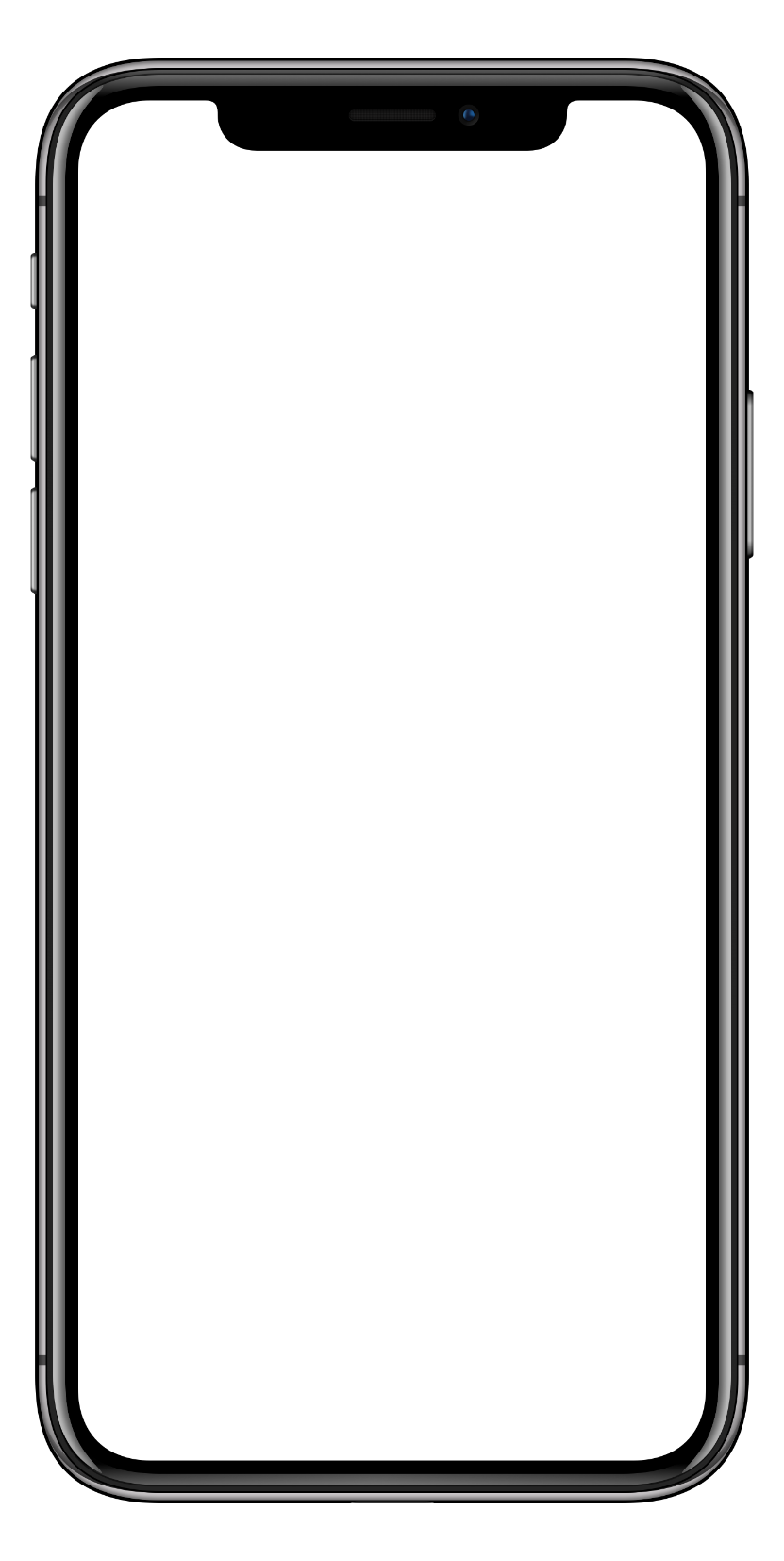 Treatment plan and prescription from a nurse practitioner in about one hour.
Your medical plan pays for your visits and treatment. Plus, follow-up calls about your treatment are free.
Answer a few questions anytime, anywhere.*
More than 60 common conditions.
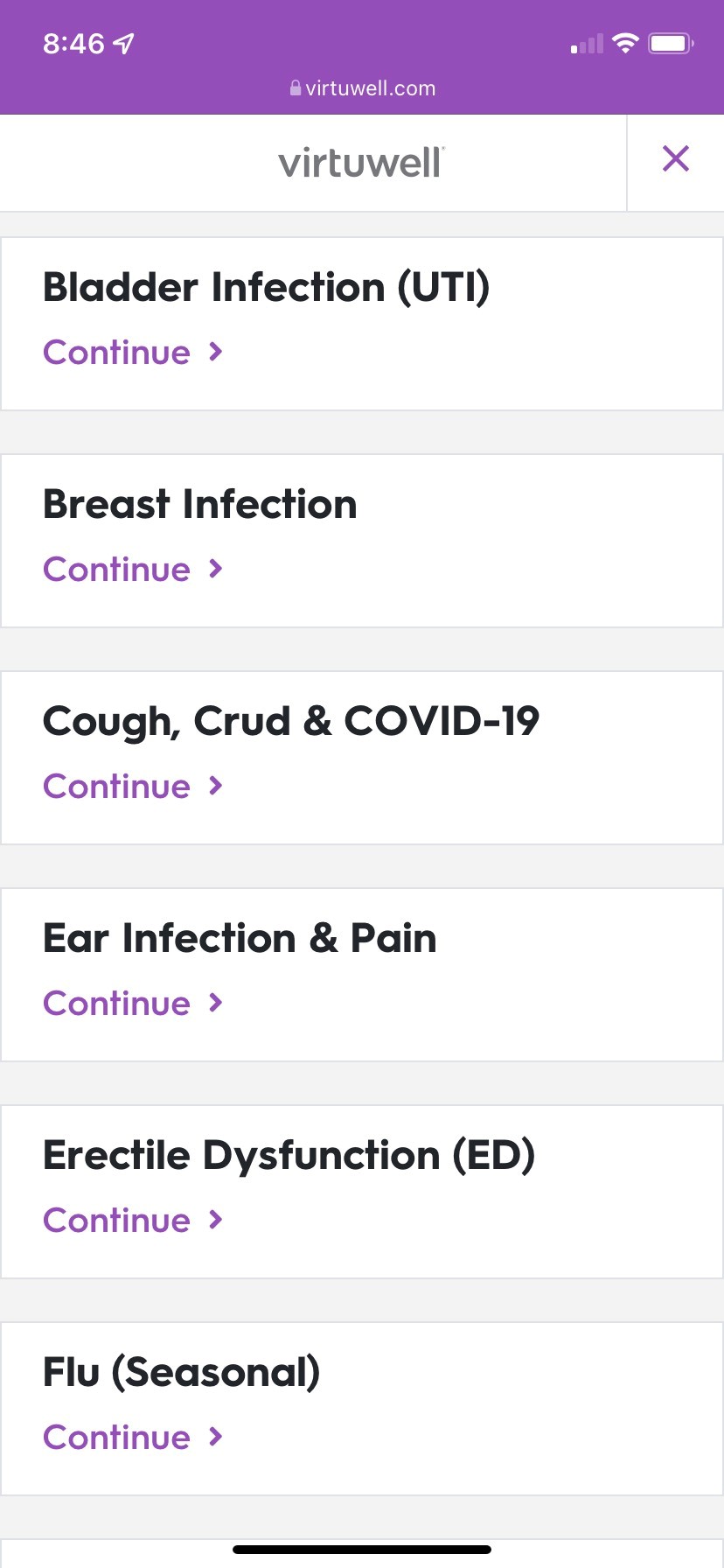 *Available anywhere in the U.S. to residents of AZ, CA, CO, CT, IA, MI, MN, NY, ND, PA, SD, VA and WI.
[Speaker Notes: Virtuwell is available to you at no cost. You don't have to leave your home to get care. It is available through your smartphone, tablet, or computer by simply going to virtuwell.com. Keep in mind if you are prescribed a medication when accessing care through virtuwell, the prescription can be sent directly to your pharmacy –now that’s efficient when you are not feeling your best.]
SilverSneakers®
SilverSneakers® gives you FREE access to:
Gym membership access to 16,000+ fitness locations nationwide
Stream live online classes or use on-demand workout videos from the comfort of your home
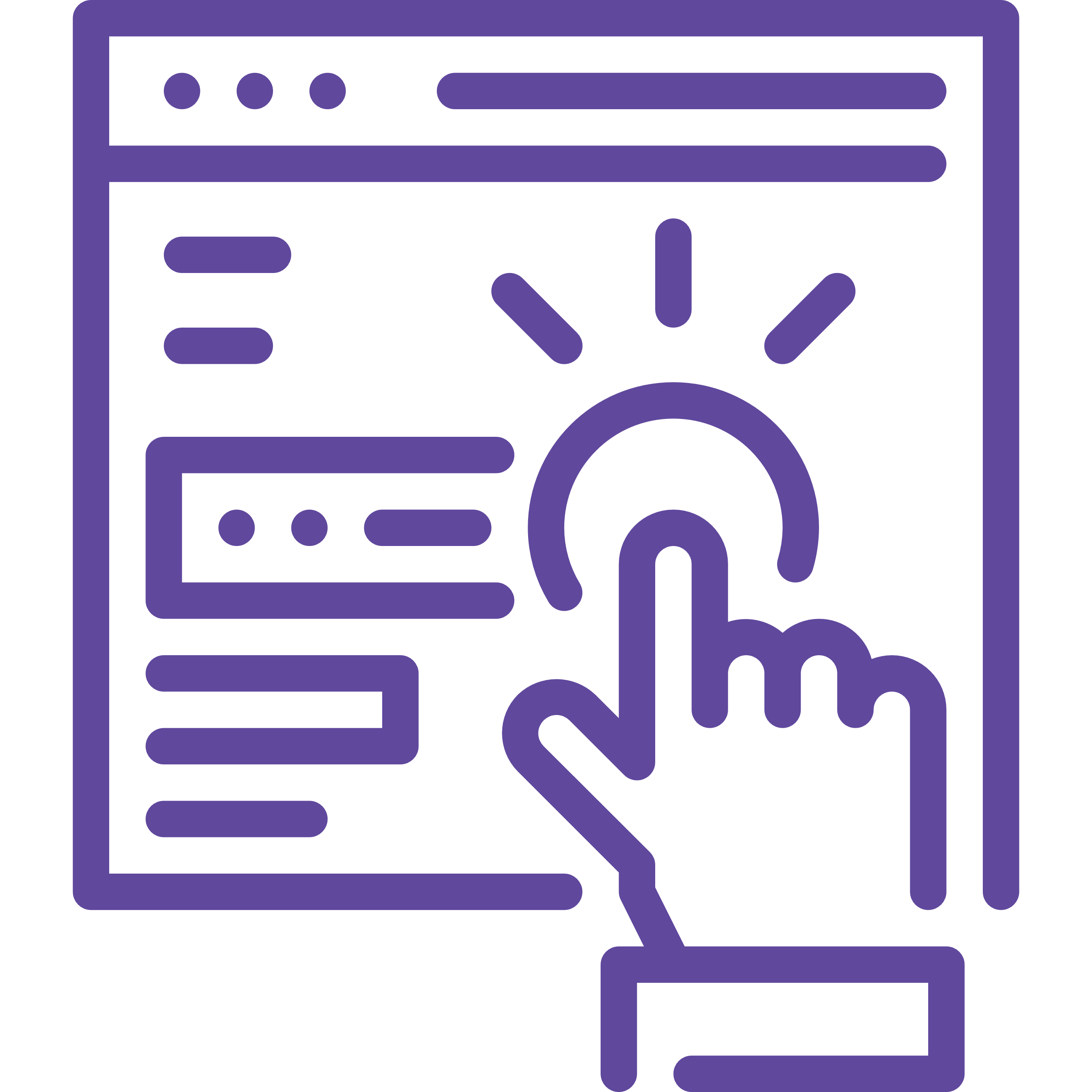 Join a SilverSneakers FLEX® class at a nearby park or community center
Learn more at
silversneakers.com
SilverSneakers and SilverSneakers FLEX are registered trademarks of Tivity Health, Inc. © 2021 Tivity Health, Inc. All rights reserved.
[Speaker Notes: Reach your health and fitness goals with the SilverSneakers fitness program
With SilverSneakers, you’ll get a gym membership with access to 16,000+ fitness locations nationwide. You can be enrolled at multiple gyms at one time. Don't like the gym? Stream live online classes or use on-demand workout videos from the comfort of your home. Or, if you’re looking for something different, join a SilverSneakers FLEX® class at a nearby park or community center. All this at no additional cost.

-------------------------------------------
SilverSneakers is your fitness partner, available at no cost for a basic membership. With nationwide access to over 16,000 facilities in the network -you can now simultaneously join multiple gyms. So attend your favorite yoga class at one facility and go to another for tennis. Fitness benefits have been expanded to include online classroom, coaching, and other services too.]
Hearing aids
Members call TruHearing directly
​HealthPartners dedicated phone number​
TruHearing Consultant will answer questions and explain benefits​
Quick, simple process:
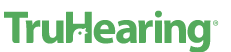 If member is ready to set an appointment, consultant will:​
​Find closest provider​
Schedule appointment via 3-way call​
$499, $699 or $999 copay per hearing aid, two per year
Copayment is based on technology level
Appointment/Hearing Aids​
​Member receives audiogram and discusses hearing aid options​
Member places order and makes copayment for aids at provider’s office​
Nationwide service area with over 7,000 providers
Hearing aids arrive in 2-7 days ​
All content ©2021 TruHearing, Inc. All Rights Reserved. TruHearing® is a registered trademark of TruHearing, Inc.
[Speaker Notes: The hearing aid benefit continues with our partner: TruHearing
Which color or special features in a hearing aid that you decide best for you -would determine your copay amount
******$499 $699 or $999 ********

There is a network of providers for this benefit and a TruHearing Consultant can help you find the provider convenient to you.
With TruHearing you can count on a professional exam, unlimited follow-up visits, a risk-free trial period and 3-yr manufacture's warranty –just to name a few of the services included.

TruHearing’s website at www.truhearing.com]
Travel coverage
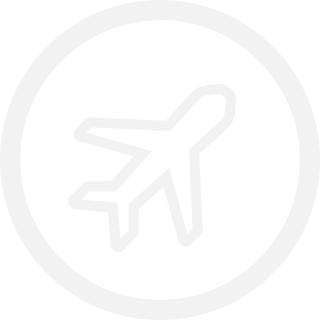 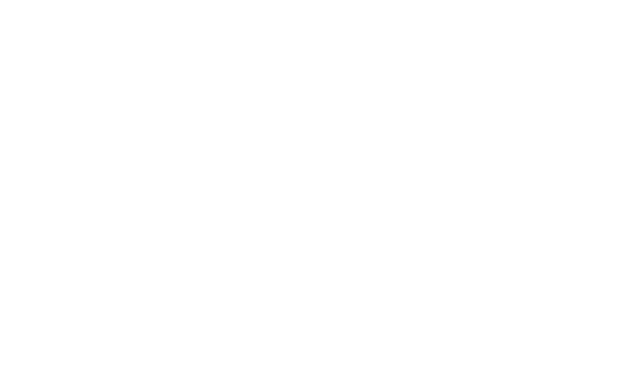 Domestic travel
International travel
Assist America*
Travel anywhere in the U.S. and U.S. Territories. You can see any provider that is eligible to participate in Medicare and willing to see you
World wide coverage for emergency and urgent care world-wide
Worldwide emergency travel logistics
Experienced clinicians help with: 
Assessing your need for medical care 
Coordinating post-stabilization transportation to the nearest medical facility or your home 
Interpreter services if in foreign country
And more!
*Assist America services are only available during the first 90 consecutive days that you're away from your home and all arrangements must be made through Assist America.
[Speaker Notes: All our members have the freedom to travel.
Nationwide You’ll get the same benefit level as if you were in the network at a Medicare eligible provider. 

If you are traveling internationally you have emergency and urgently needed coverage.

Assist America is a HP exclusive service included at no cost to help replace lost medications, locate providers for emergencies or if you have unexpectedly fallen ill and need an interpreter when traveling in an unfamiliar area. Please check out assistamerica.com to see the many services included under this benefit -ONLY provided by the HP Medicare plans]
Healthy DiscountsSM program
Retail and Service Discounts with member ID card on:
Eyewear
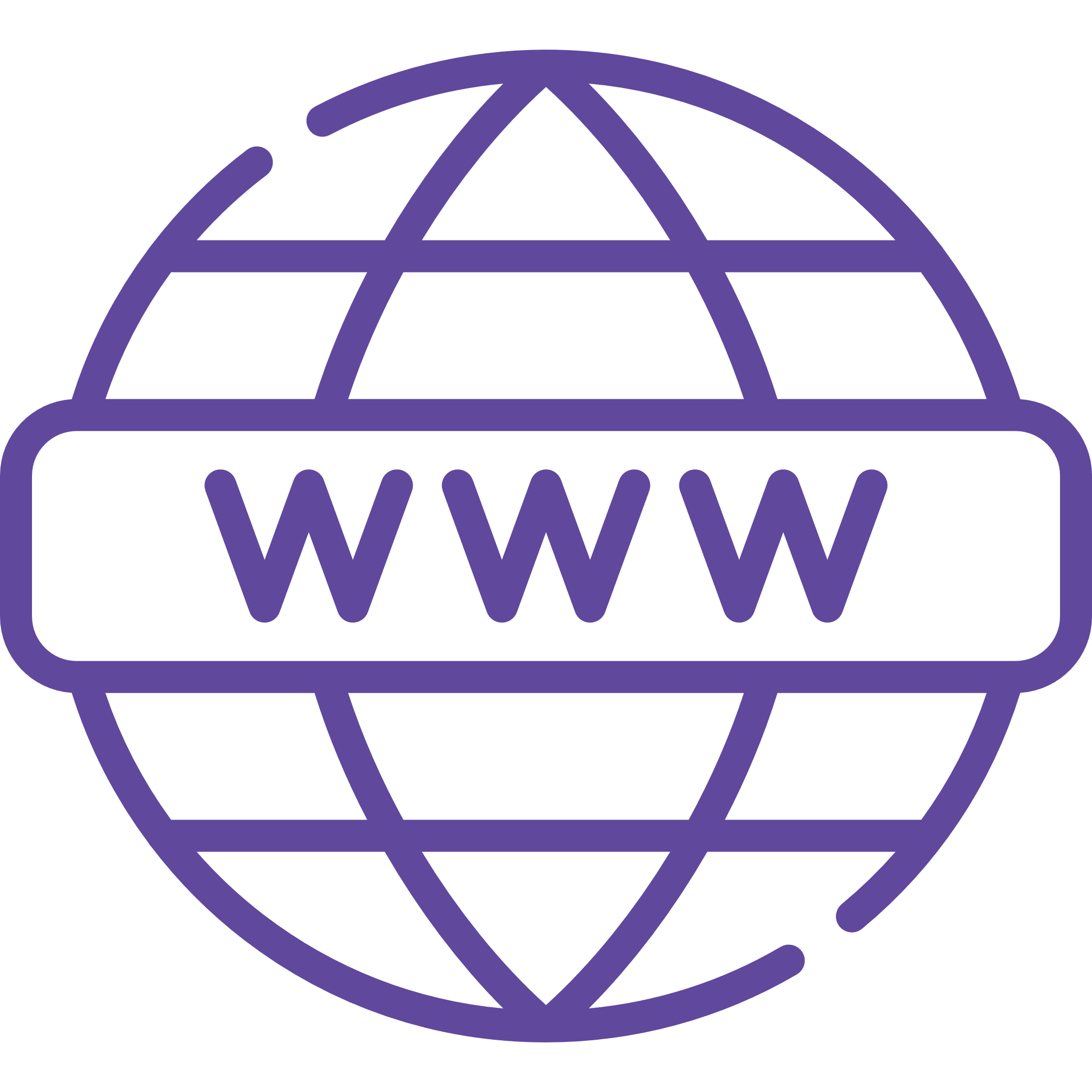 Exercise equipment
Fresh produce and meals
Pet insurance
healthpartners.com/healthydiscounts
And more
[Speaker Notes: As a HealthPartners member, you get access to big savings. There are discounts for retailers and services that will help you feel better and achieve the health you want
Eyewear and vision services
Exercise equipment
Healthy eating programs and delivery services
Pet insurance
Swim lessons
Spa Services
And more]
Enrolling with HealthPartners Medicare
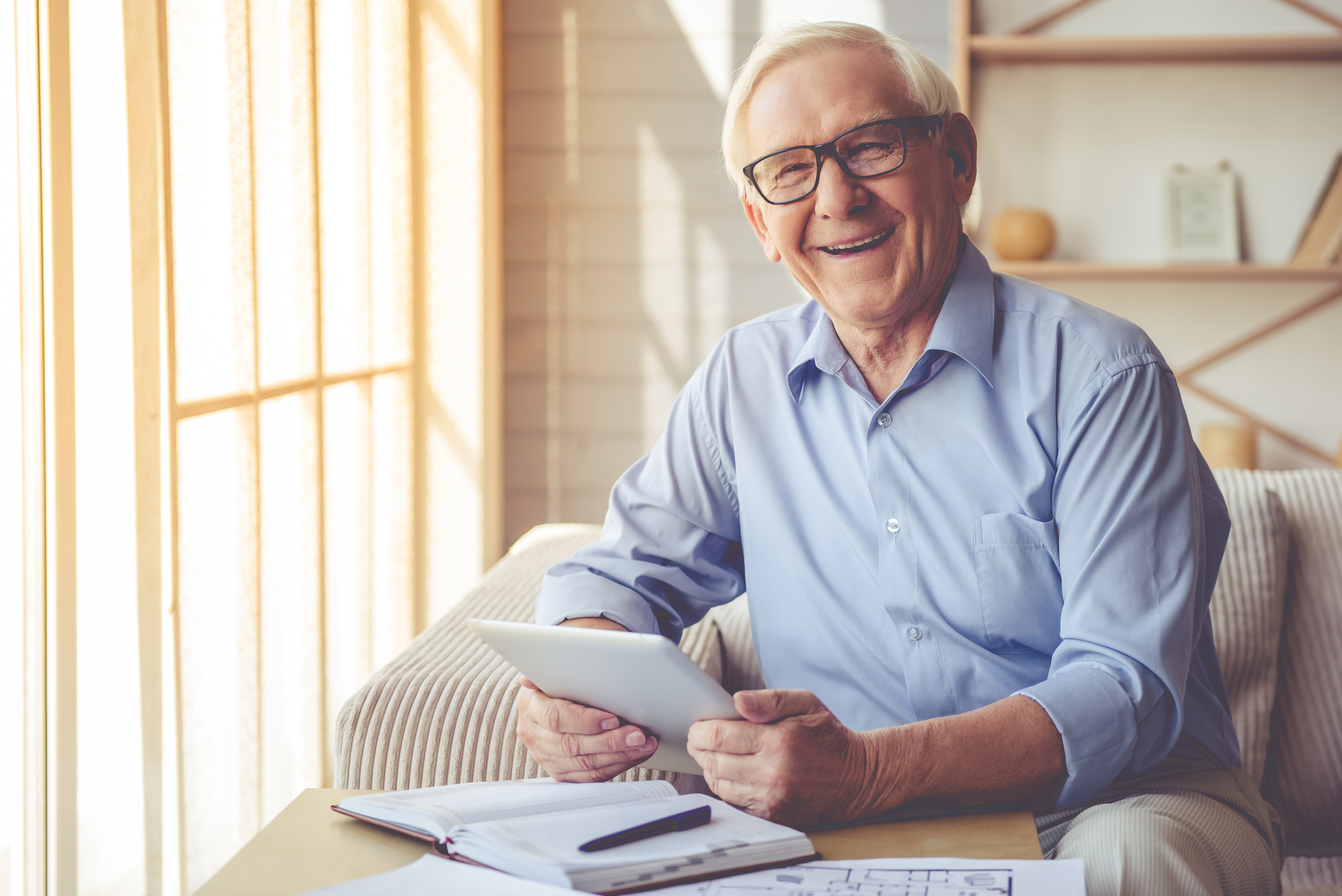 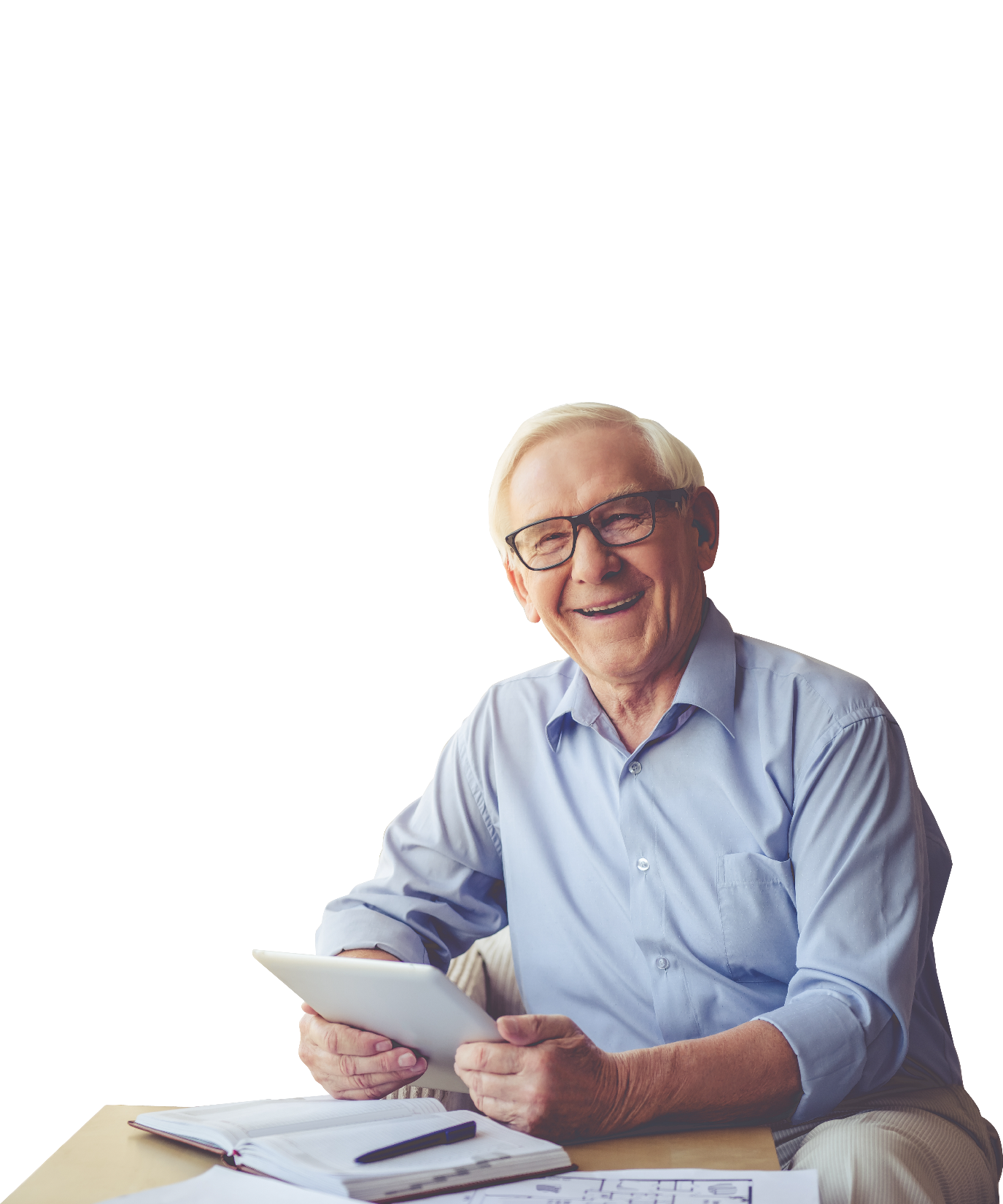 You can switch to 
HealthPartners group plan
	or
New to Medicare?
Call Innovo Benefits for guidance
952-746-3101 or 800-829-5601
Return completed enrollment form to Innovo Benefits
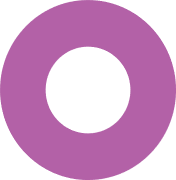 Watch for your new member packet to come in the mail
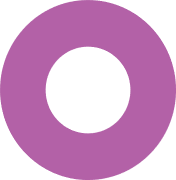 New to retiree group?
Here to help.
Apply for Medicare Part A & B
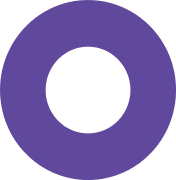 Call Innovo with questions
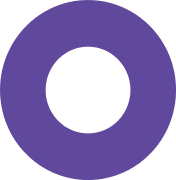 Call Innovo Benefits
with any questions along the way.
Complete application
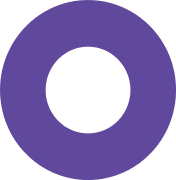 Watch for new member packet
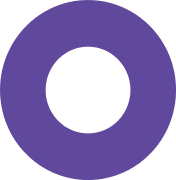 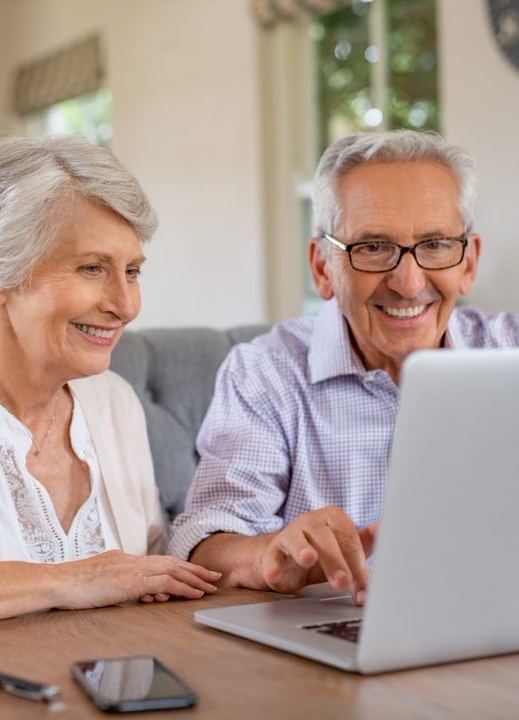 What to expect
Current Members
You have guaranteed plan renewal for 2023
You will receive the Annual Notice of Change
 letter in the mail
No new ID cards
Do you need to create your online myHealthPartners account?
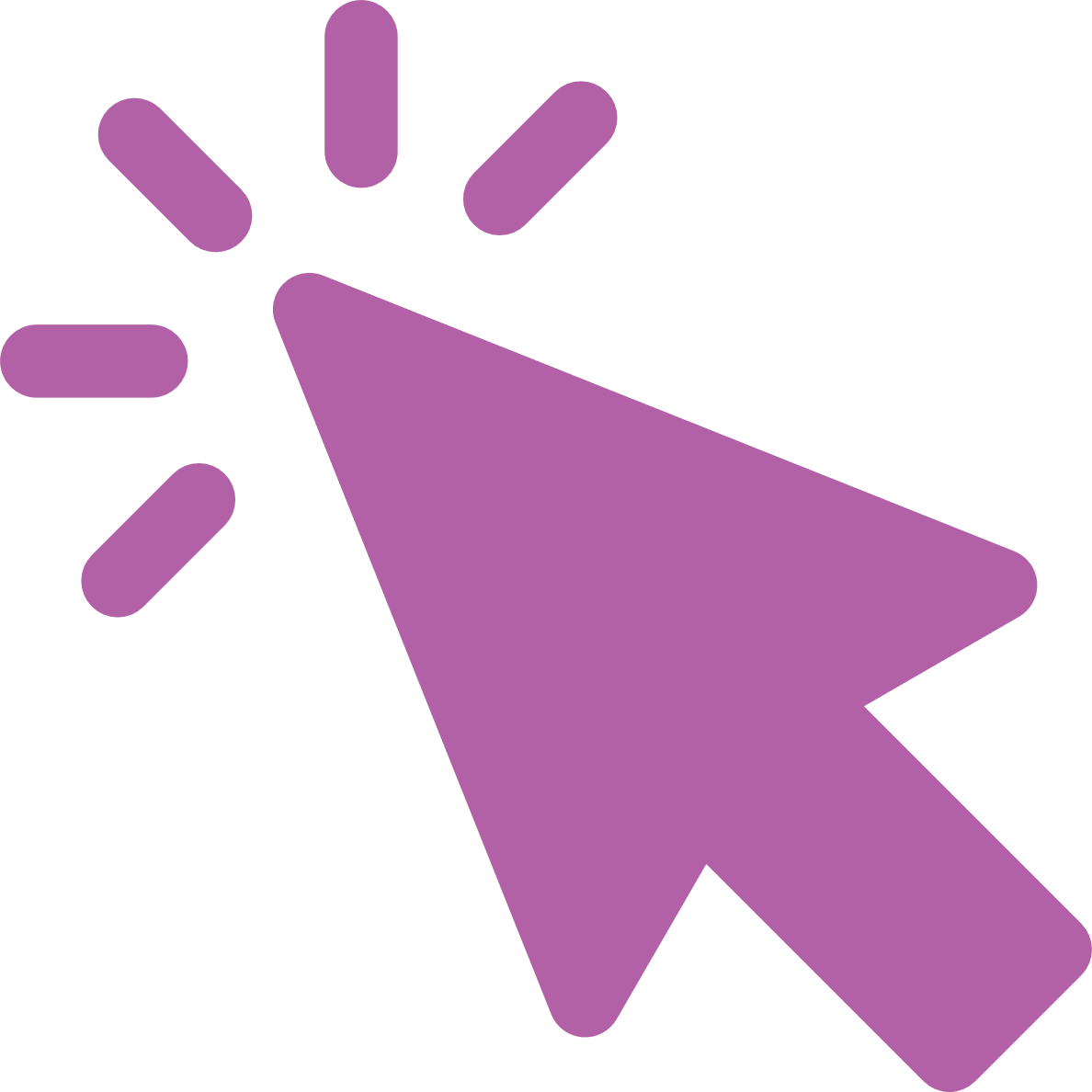 NOW YOU CAN
Sit Back. Relax. Know you are covered.